Activities and the new AMR roadmap for the WHO European region – From evidence to action
Dr Danilo Lo Fo WongRegional Adviser Control of Antimicrobial Resistance
Cross-Sectoral One Health Conference on Antimicrobial Resistance, Riga, Latvia, 7 December 2023
Presentation outline:
From Action Plan to Roadmap
WHO Regional activities
Why an AMR Roadmap (2023-2030)
Process for development
AMR Roadmap
Operationalizing the AMR Roadmap
06 December 2023
2
European strategic action plan on antibiotic resistance (2011 – 2020)
WHO European action plan adopted by all 53 Member States
Recognizing
AMR neglected in many countries of  the region
No systematic AMR surveillance in large part of the Region
Need for intersectoral coordination
Need for international standards and data sharing 
International spread through travel and trade
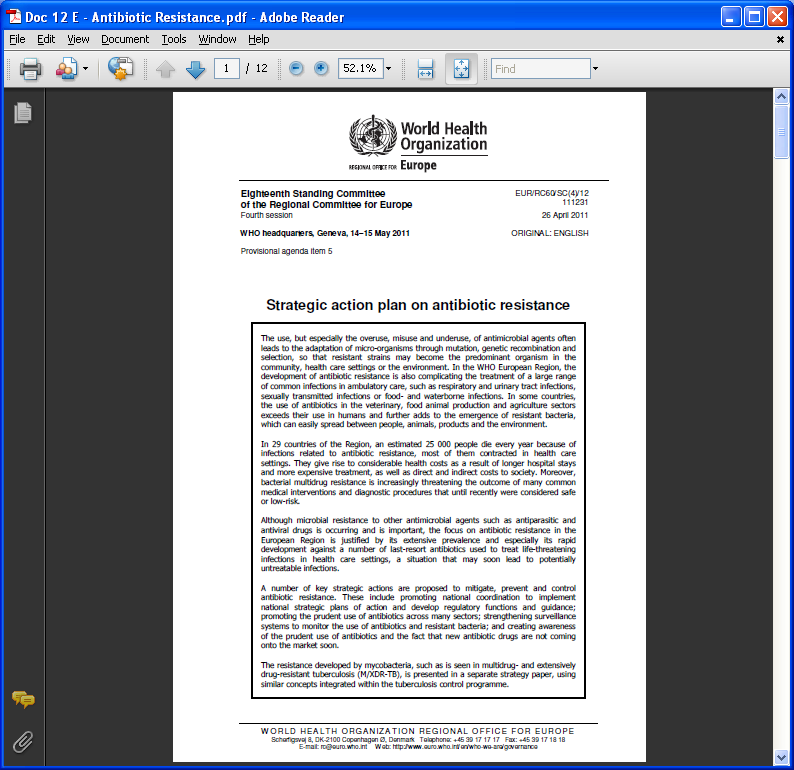 Regional WHO initiatives
National Action Plan implementation support at country level
Policy support
Training and education of healthcare workers
Antimicrobial stewardship





Infection prevention and control
National stakeholder meetings
Intersectoral Coordination Mechanism




National AMR action plans
Evidence-informed policy briefs
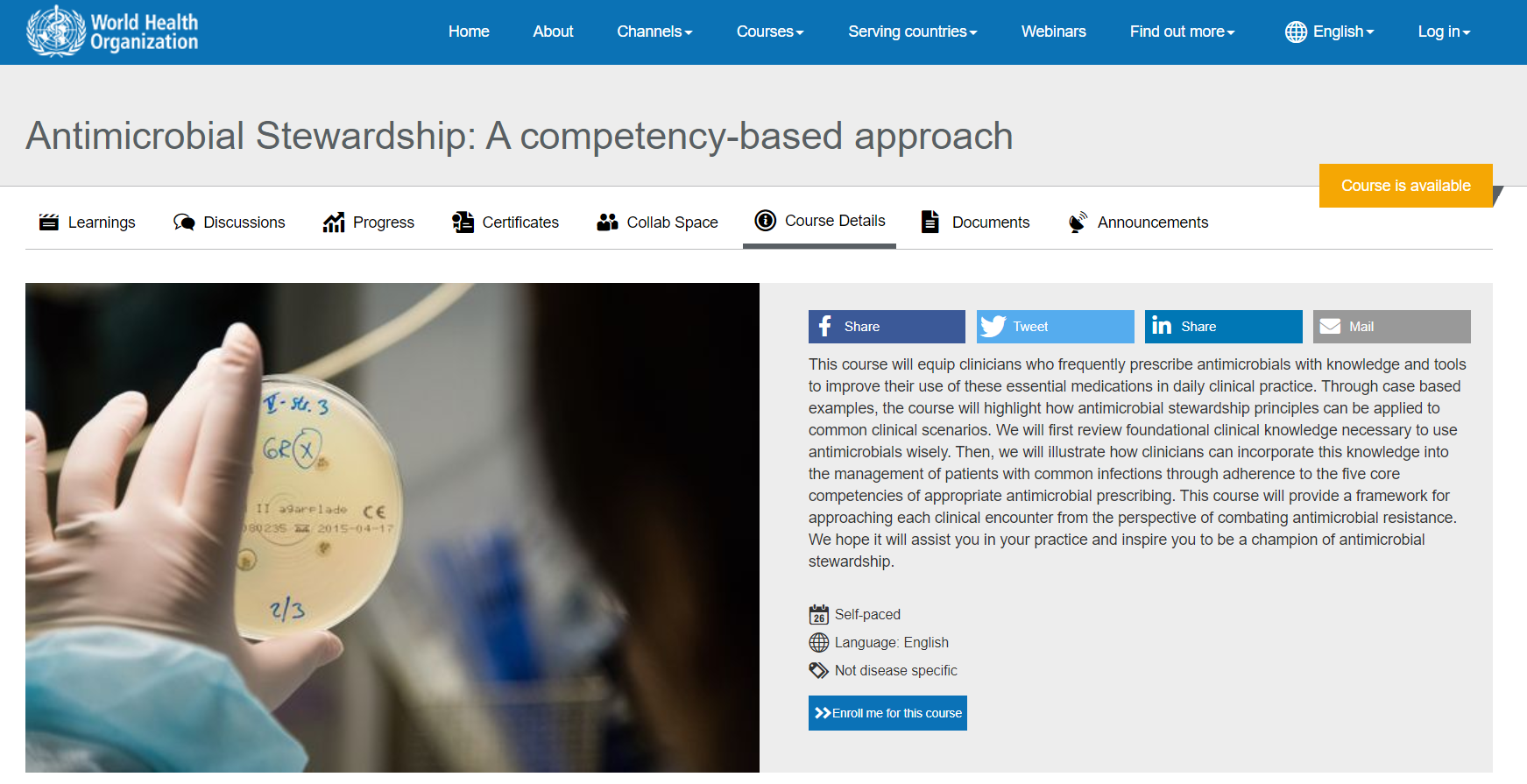 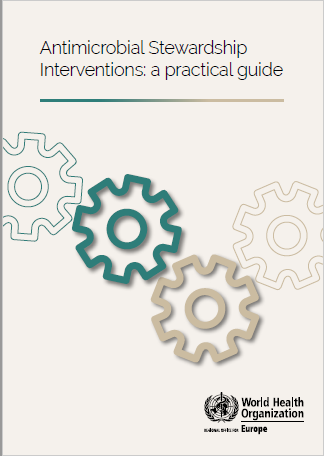 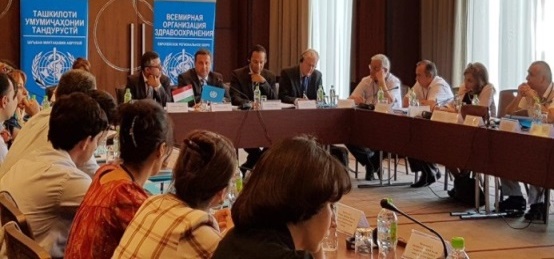 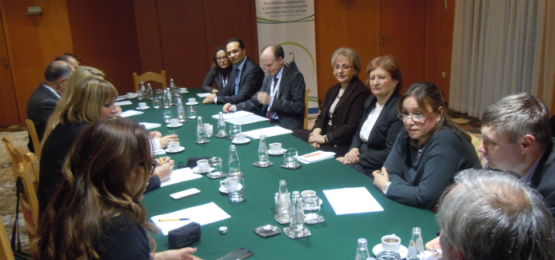 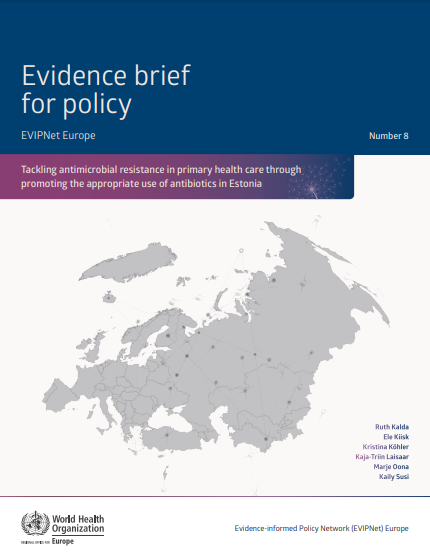 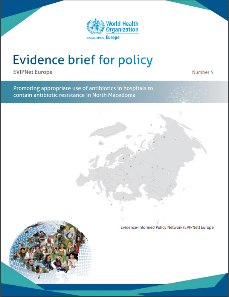 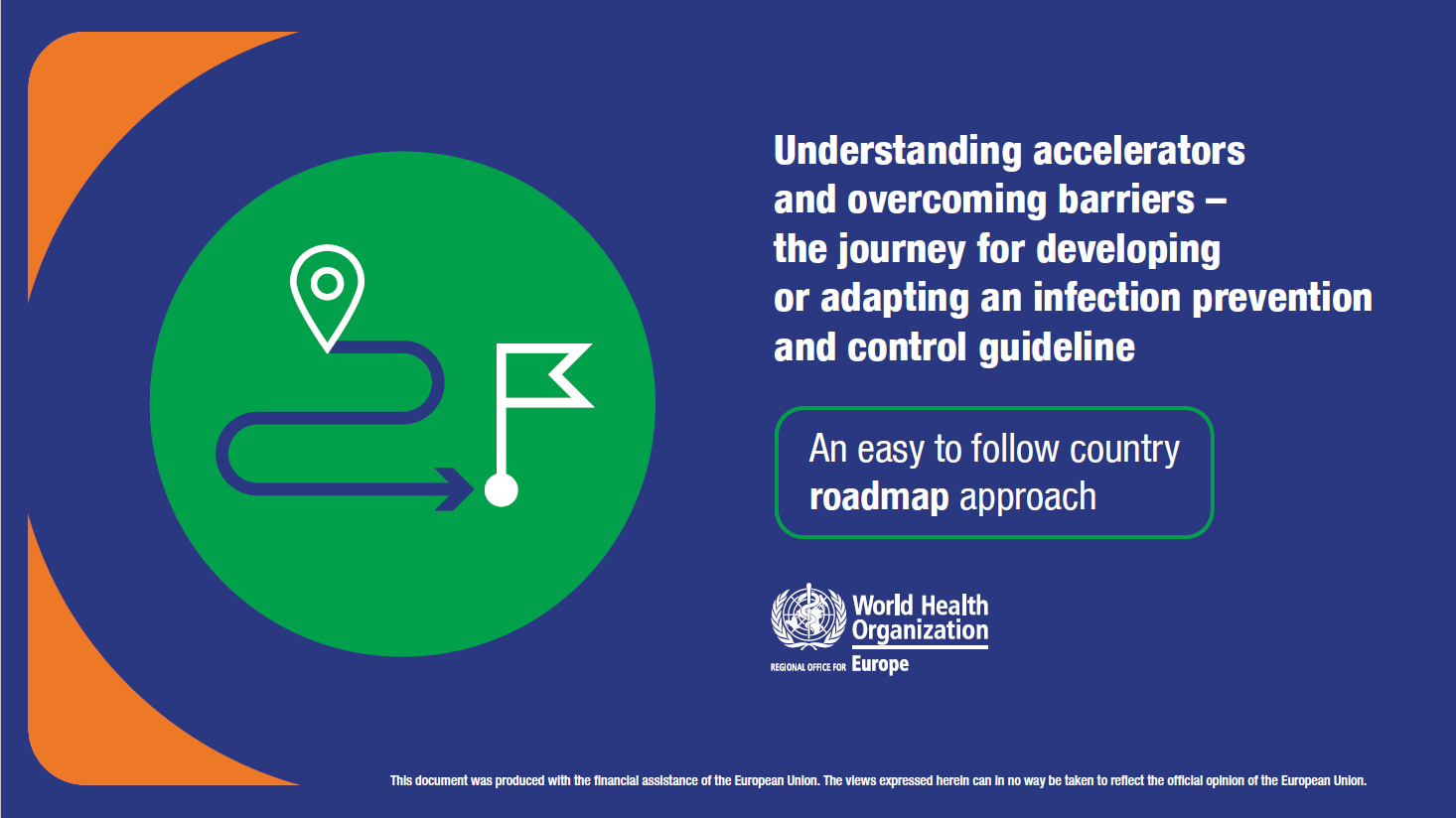 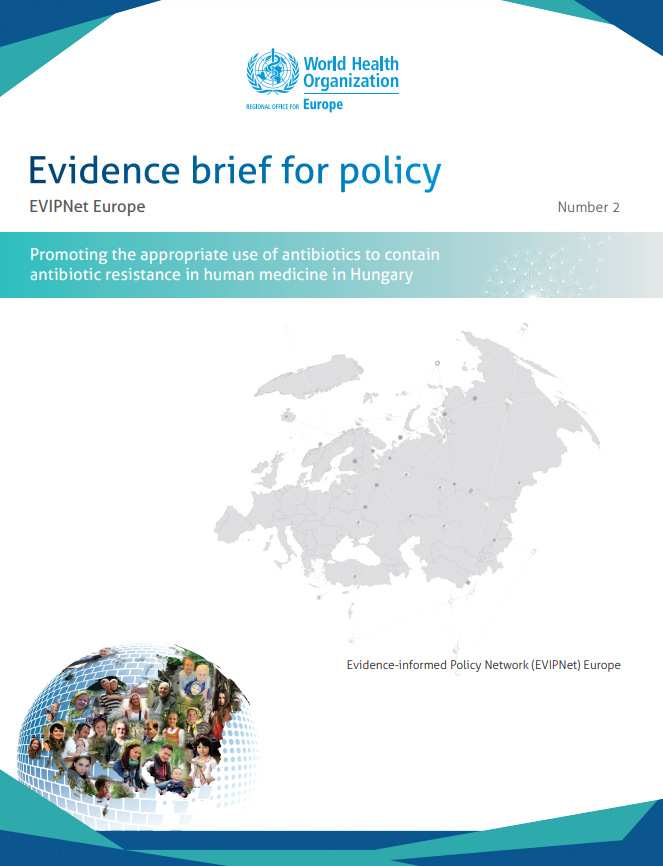 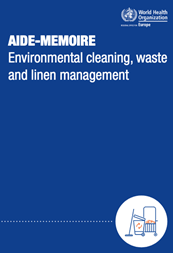 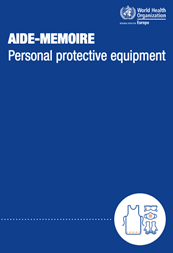 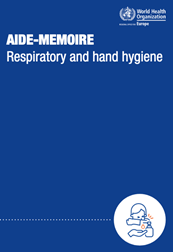 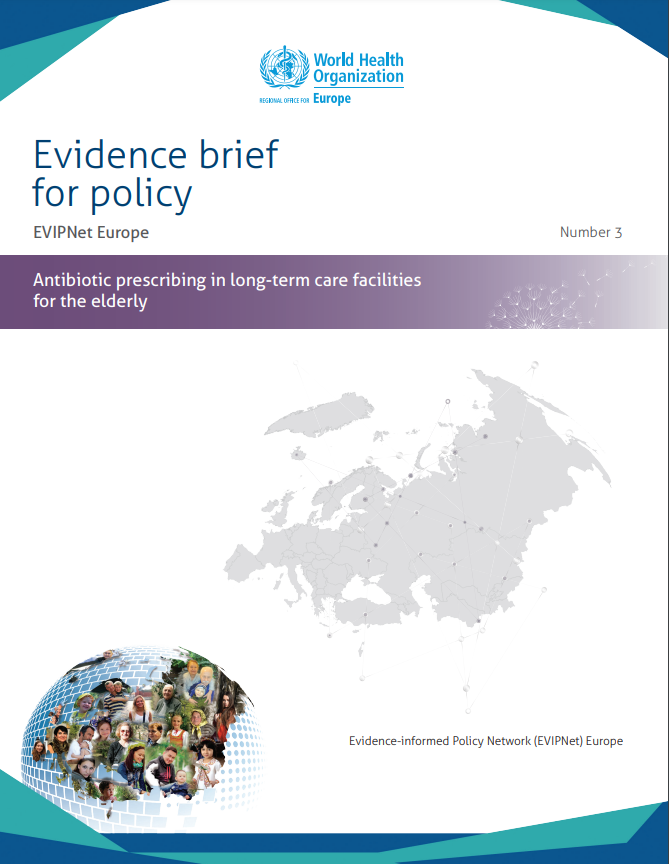 Regional WHO initiatives
Technical support at country level
Surveillance capacity building
Technical resources
Laboratory quality management and mentoring
Standardized laboratory methods








AMR and AMC data collection, recording, management, analysis and reporting
Protocols, templates, tools, videos, manuals





Consultants/experts



Research / projects / studies / surveys
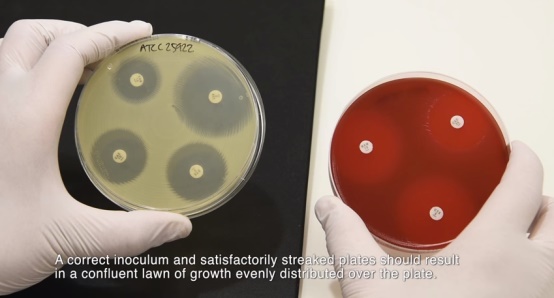 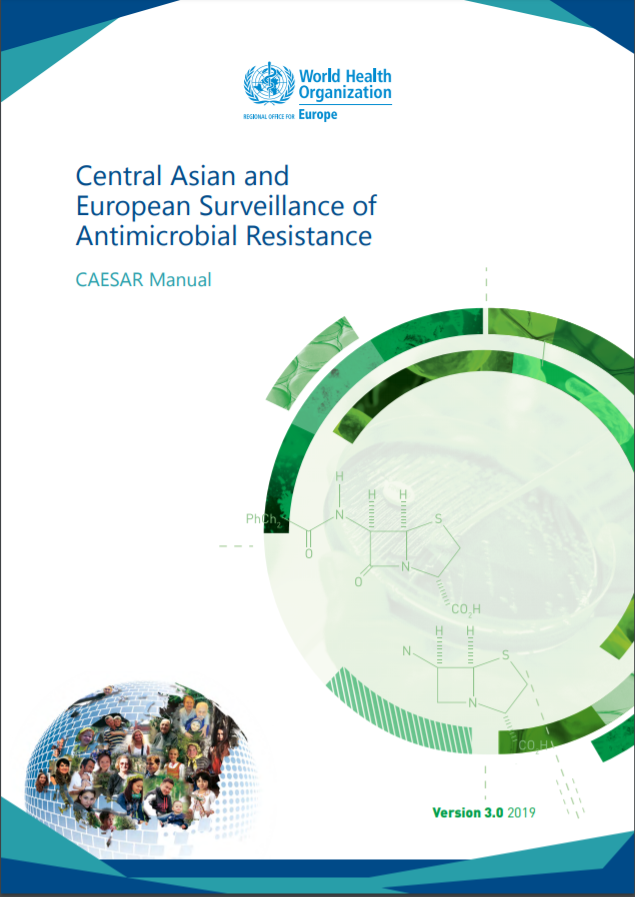 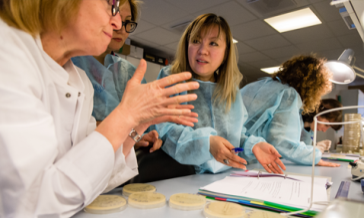 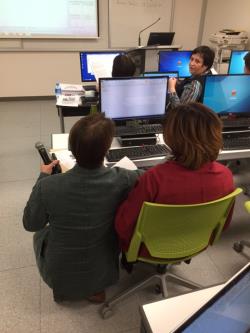 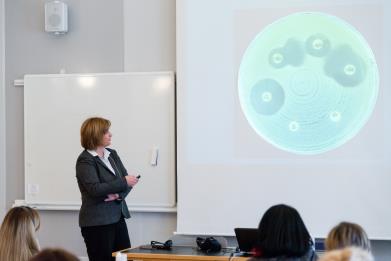 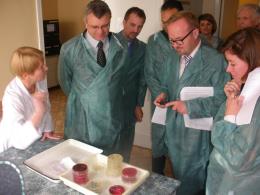 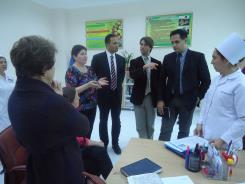 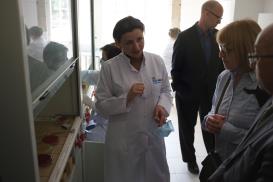 Regional WHO initiatives
Awareness, advocacy and behaviour
Awareness and advocacy
Behavioural and cultural insight
World Antimicrobial Awareness Week



Advocacy briefs – AMR and …
COVID-19
Food Safety
Better lab quality
Cancer
Health workforce
Migration
Vaccination
Gender
…
Tailoring AMR Programmes (TAP) through behavioural interventions






Behavioural insights projects



Surveys
Trainings and webinars
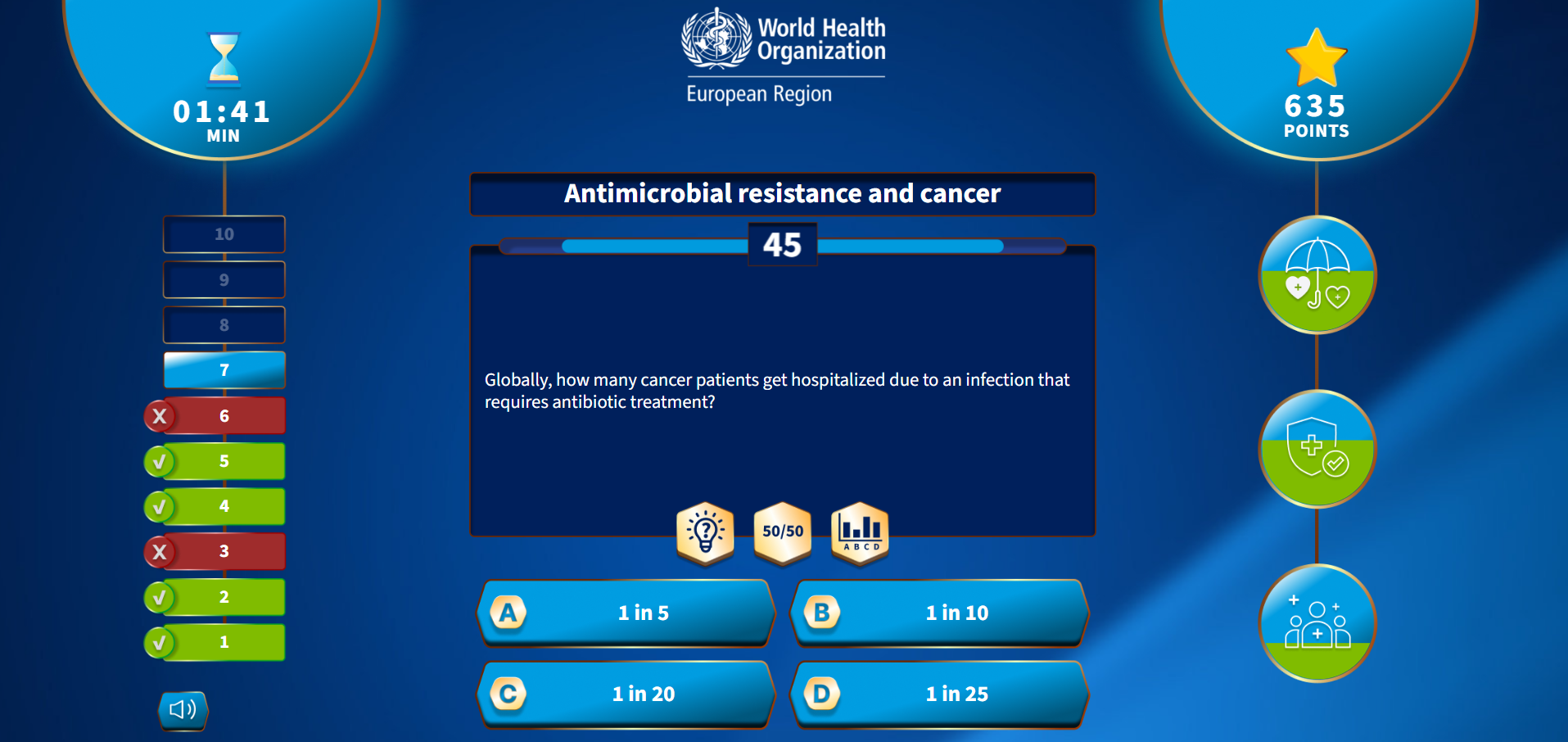 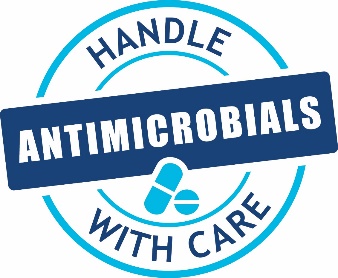 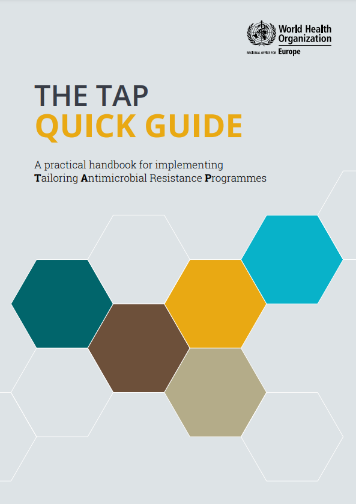 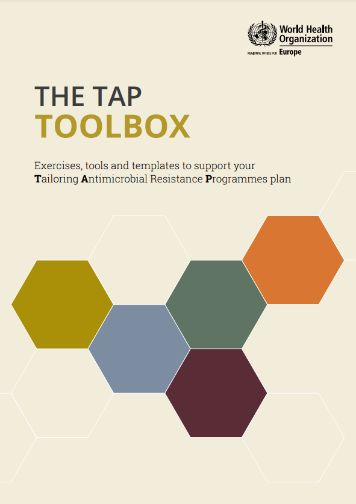 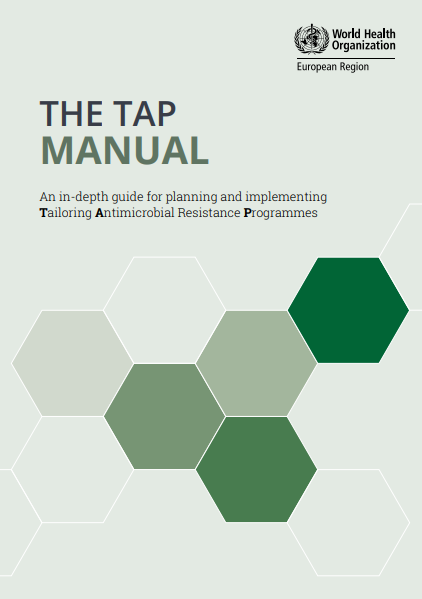 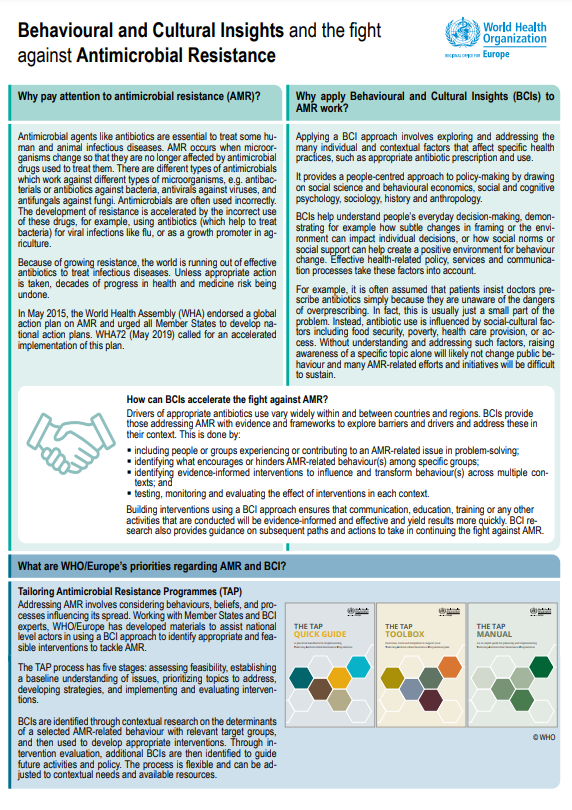 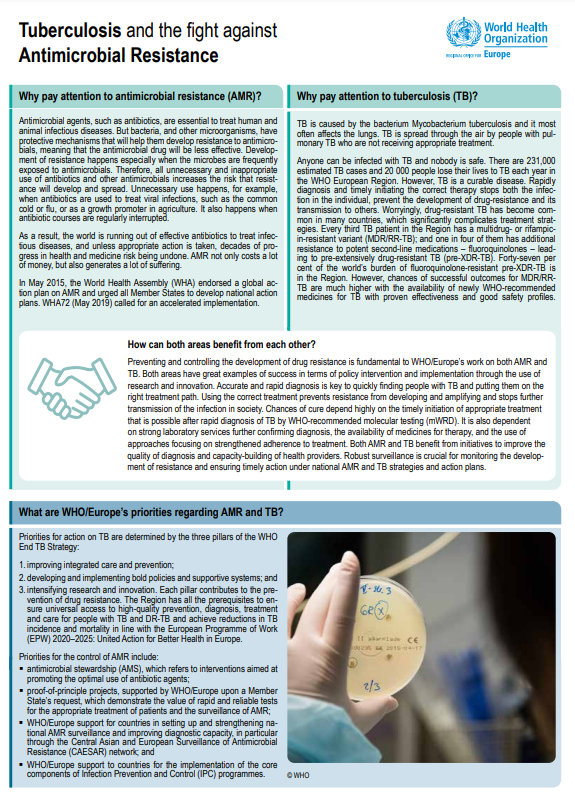 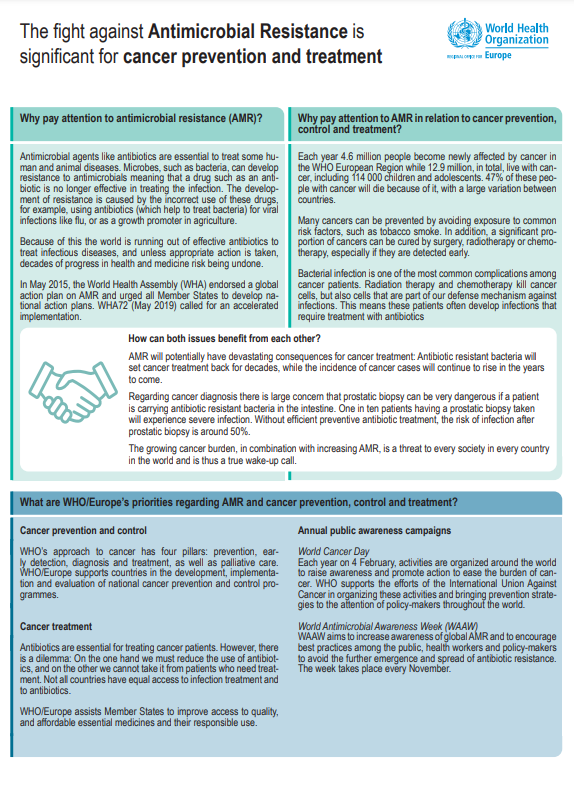 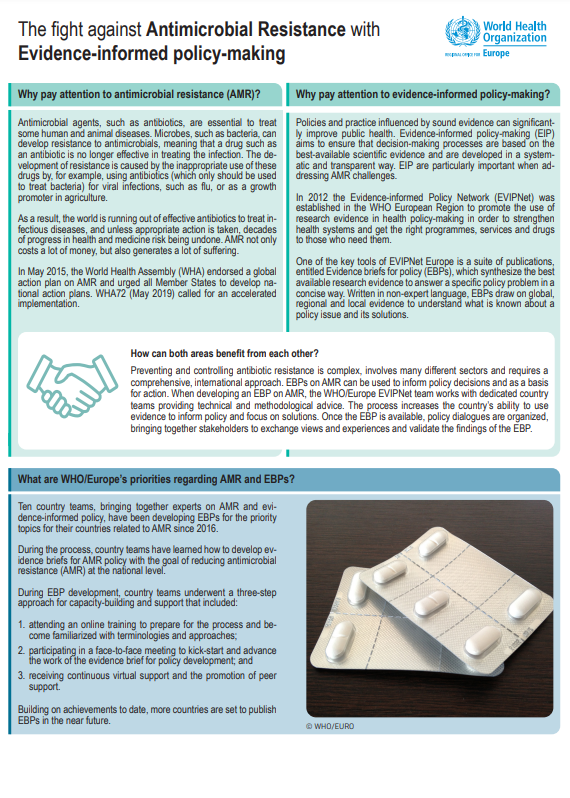 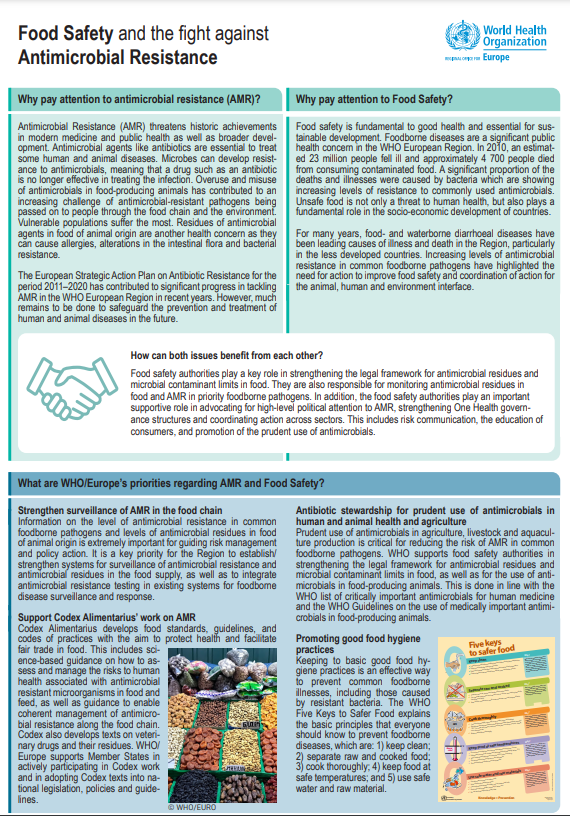 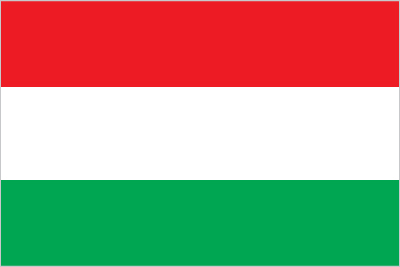 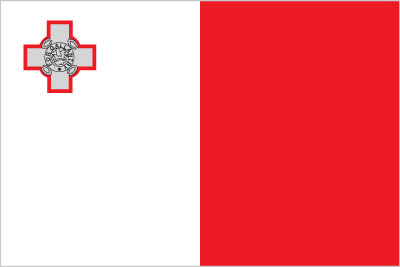 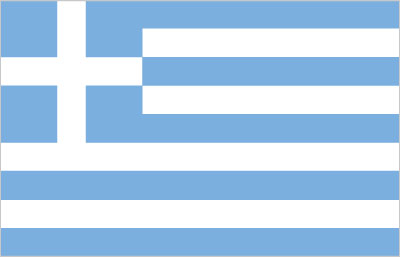 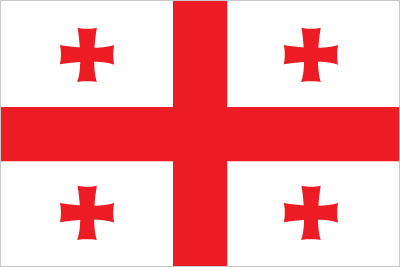 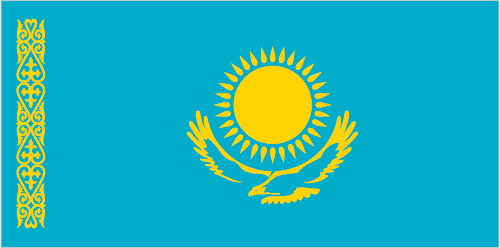 European strategic action plan on antibiotic resistance (2011 – 2020)
Achievements
AMR no longer neglected in countries of the region
National AMR action plans (44) and intersectoral coordination (46) in most countries
Data from AMR and AMC surveillance from 46 countries
Tools developed and technical support provided
Tripartite collaboration strengthened
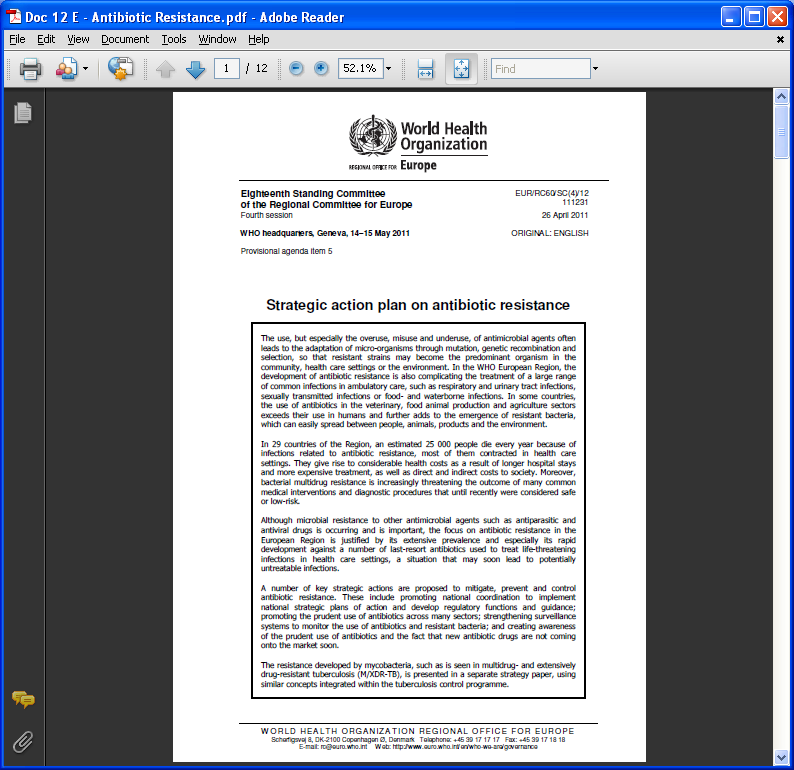 AMR
12/6/2023
Why an AMR Roadmap (2023-2030)
Most countries have National Action Plans on AMR but feedback includes:
Lack of true leadership and funding 
One Health Coordination challenging
Limited linkages with Universal Health Coverage (UHC), Primary Health Care (PHC) and Pandemic Preparedness and Response
Access to timely diagnostics challenging
Surveillance for action needs further strengthening
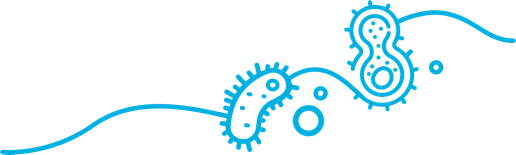 Process for development of the AMR Roadmap
Technical WHO/Europe programmes consulted:
Control of Antimicrobial Resistance
Food Safety and Zoonoses
Infection Prevention and Control
Laboratory Quality Management
Access to Medicines and Health Products
Centre for Environment and Health
Behavioural and Cultural Insights
Vaccine-preventable Diseases and Immunization
Joint Infectious Diseases
Data and Digital Health
Health Workforce and Service Delivery
Quality of Care and Patient Safety
Centre for Primary Health Care
Gender and Human Rights
Health Systems Financing 
Investment for Health and Development
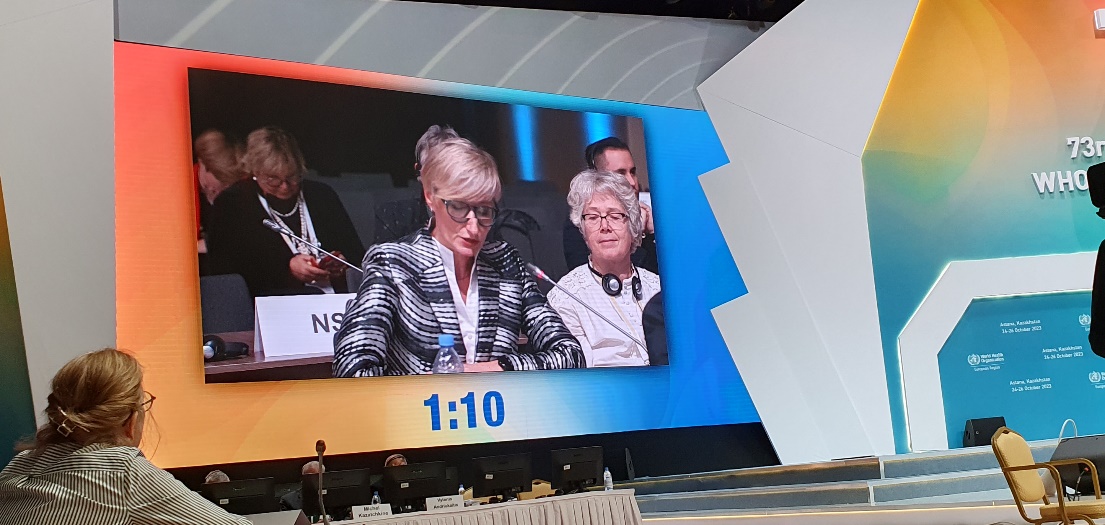 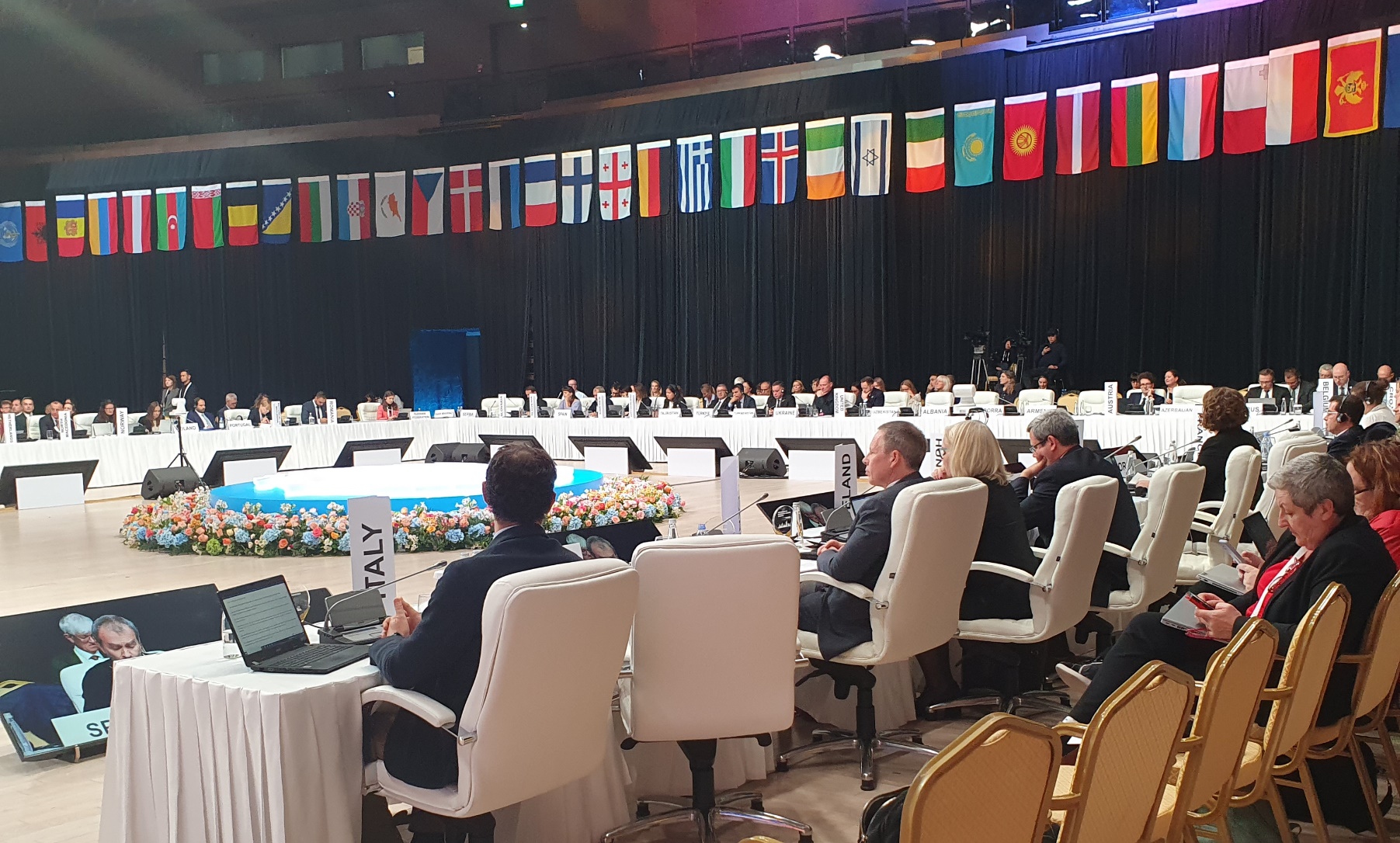 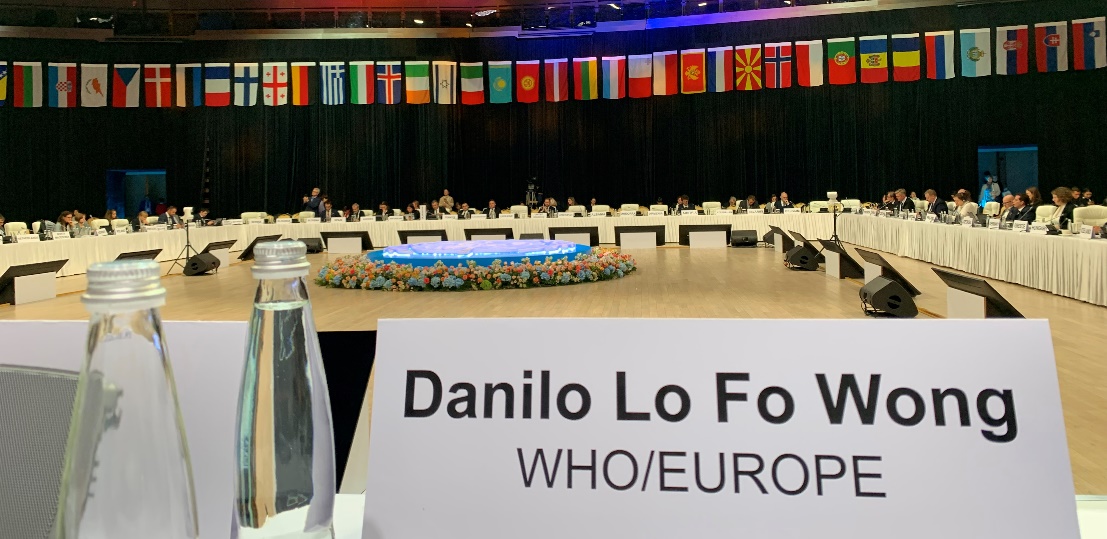 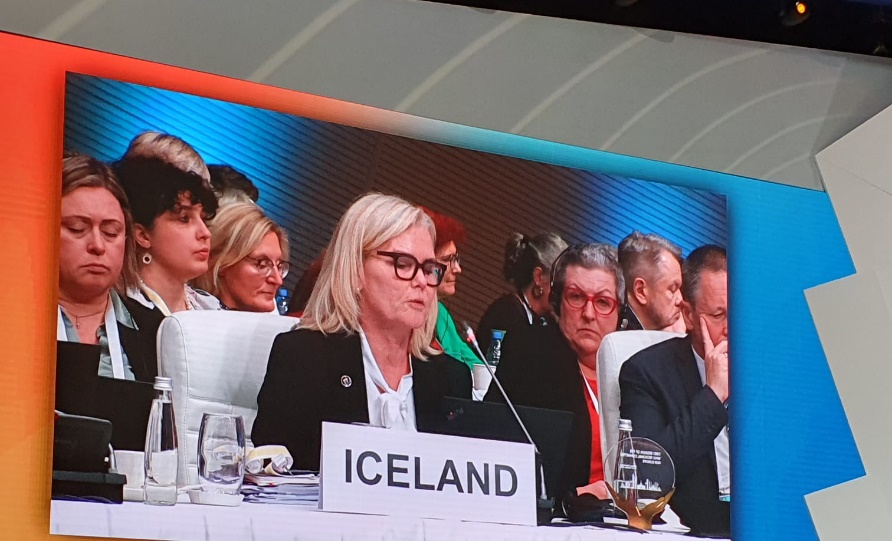 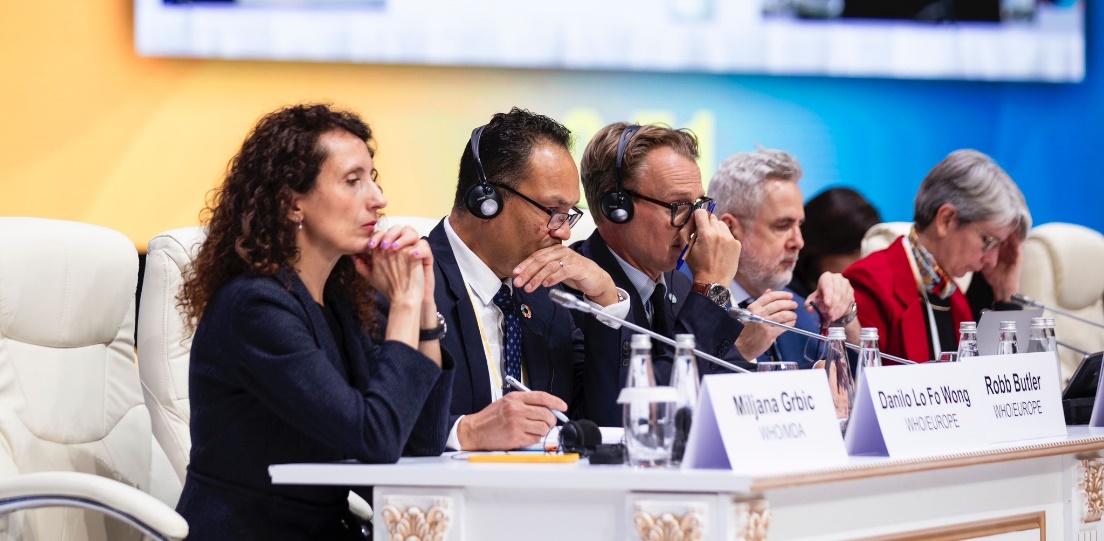 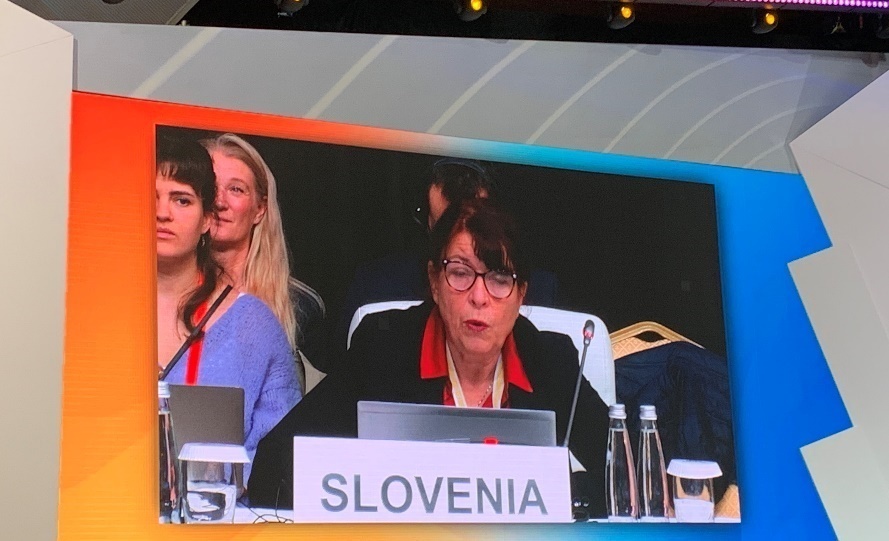 12/6/2023
11
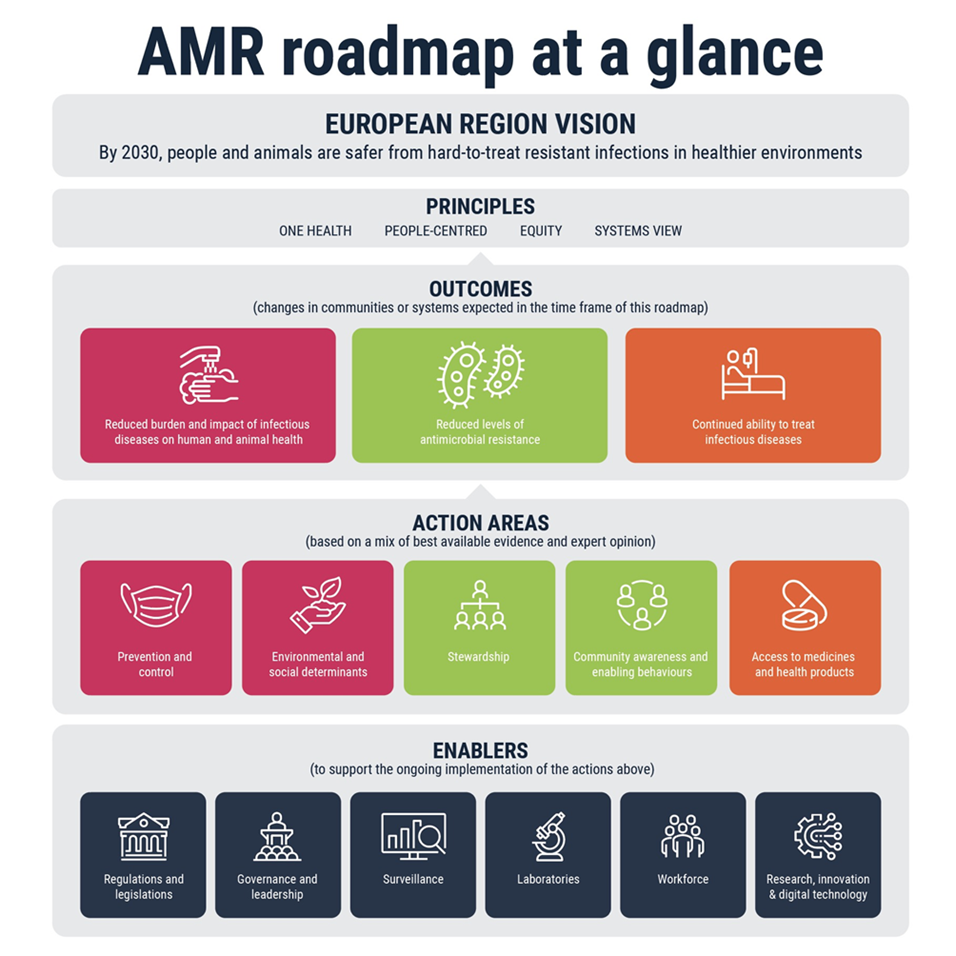 Navigating country implementation - The AMR Compass
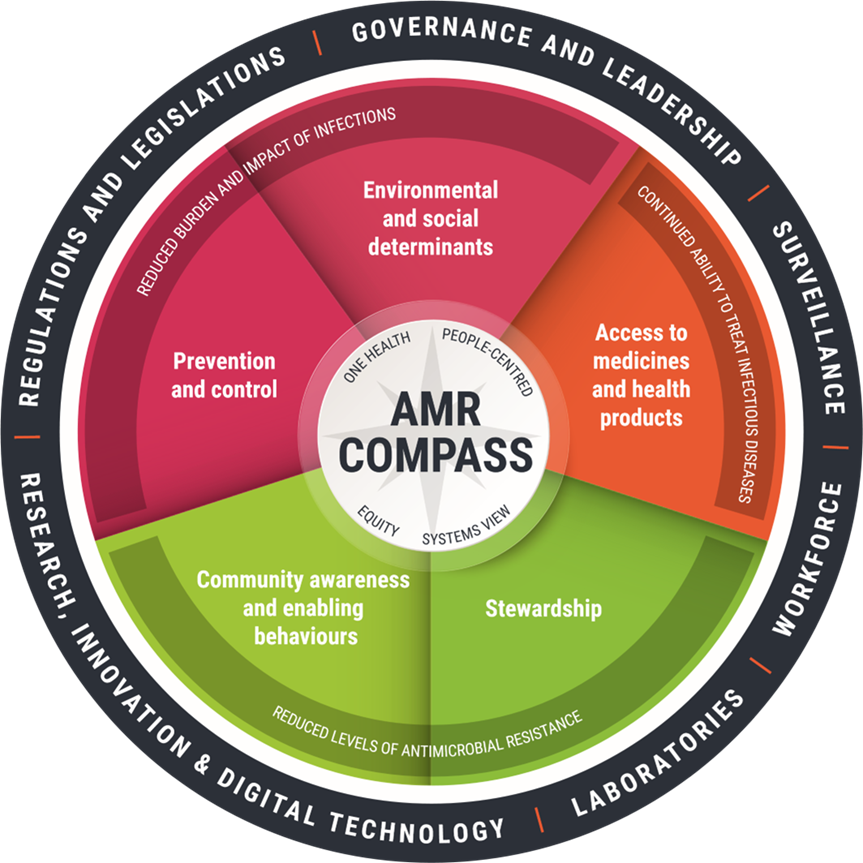 Diagnostic tool to:
Assess national AMR capacity
Identify national priorities
Set national targets
Implement evidence-based interventions
Evaluate progress
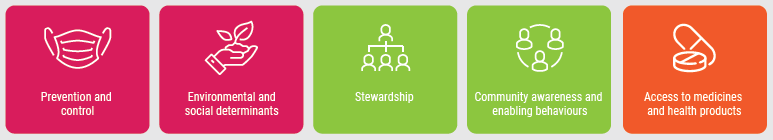 Action areas
1. Infection prevention and control and water, sanitation and hygiene:
Infection prevention and control in health and care facilities
Water, sanitation and hygiene (WASH) in health and care facilities 
WASH in communities
 Vaccinations
Food production systems
2. Environmental and social determinants:
Occupational conditions 
Collection, treatment and disposal of wastewater
Solid waste management
Housing conditions 
Financial protection
Access to basic health services for refugees and migrants
3. Stewardship:
Antimicrobial stewardship programmes 
Surgical antibiotic prophylaxis measures 
Diagnostic stewardship 
Clinical decision support systems to support antimicrobial stewardship
4. Community awareness and enabling behaviours
Communication and advocacy 
Awareness and behaviour activities 
Engagement of non-State actors
Engagement of primary care and pharmacy teams in the community
5. Access
Access to diagnostics 
Access to antimicrobial medicines and vaccines 
Access to and prudent use of antimicrobials for animals and plants
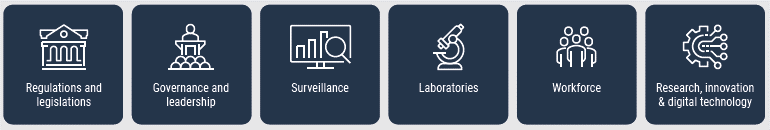 Enablers
1. Regulations and legislations
Food safety standards 
Antimicrobials for nontherapeutic use 
Antifungal use in agriculture 
Pharmaceutical promotion 	
Substandard antimicrobials 
Regulatory frameworks for digital health 
Regulations and legislations for wastewater and WASH
2. Governance and leadership
Political commitment 
AMR One Health coordination and participation.
Resourcing for One Health AMR 
Mainstreaming AMR across all One Health plans 
AMR as part of preparedness and response plans 
Private sector partership
3. Laboratories
Sampling services 
AMR reference laboratories
AMR testing capacity and capability 
Whole genome sequencing for AMR surveillance
4. Workforce
Workforce strategy and plan
Continuous personal development and education for multidisciplinary teams 
Role of pharmacy teams and nurses 
Laboratory expertise
5. Research, innovation and digital technology
Public incentives for public and private sector innovation
Research – generating and promoting the use of evidence on AMR and its impacts
Implementation research 
Digital health technologies
6. Surveillance
Surveillance of AMR and AMU in humans 
Surveillance of WASH services 
Environmental surveillance of wastewater and surface water 
Surveillance of AMR and AMU in animals and plants
Integrated surveillance
At country level, WHO/Europe and partners will:
Advocate for AMR to be a national priority
Facilitate One Health policy dialogues using the AMR Compass to set baseline and direction
Guide prioritising and target setting
Provide technical support for action plan implementation
Operationalising the Roadmap
At regional level WHO/Europe will:
Create a platform for inter-country exchange of best practices and capacity building  
Create an active network of national AMR focal points
Convene stakeholder forums dedicated to action areas of the roadmap
Define indicators for step-wise implementation
Measure regional progress through a monitoring and evaluation framework for the roadmap
Operationalising the Roadmap
WHO/Europe year-long social media campaign with AMR stories from across the Region
Take the 
QUIZ 
and test your 
AMR knowledge
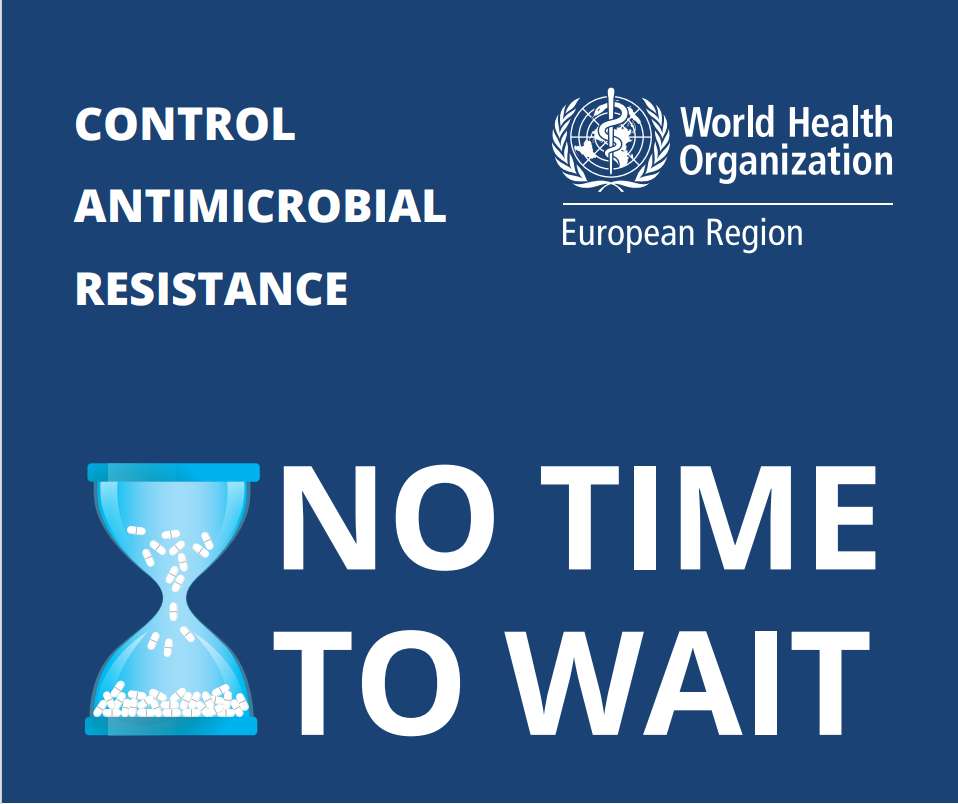 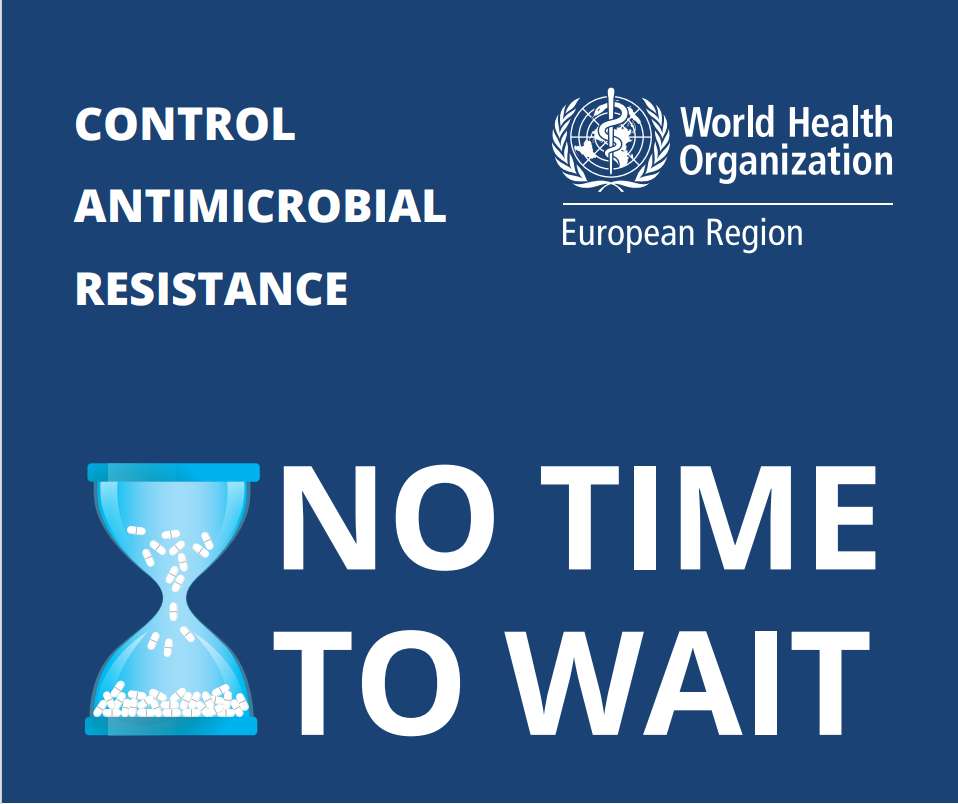 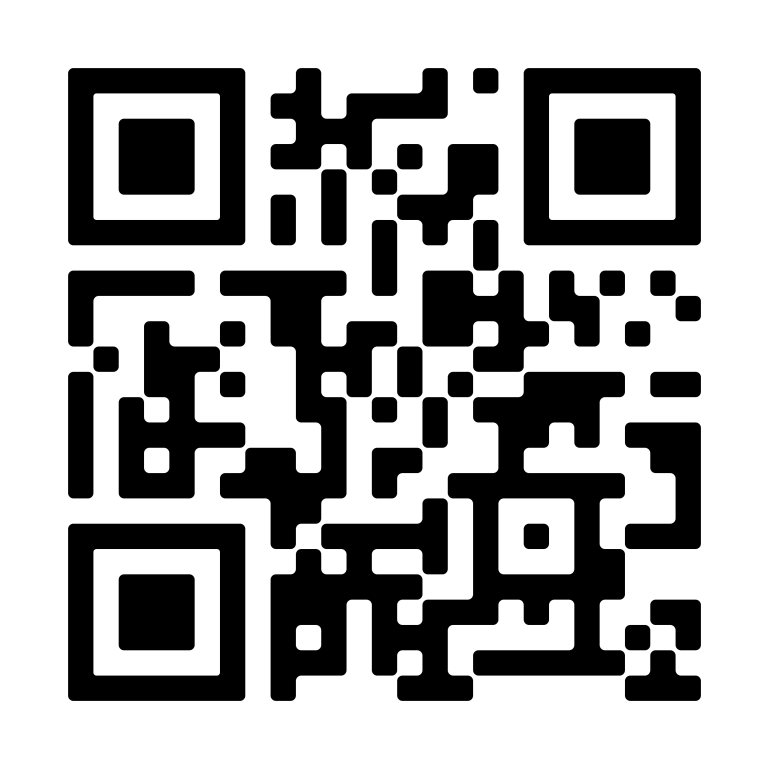 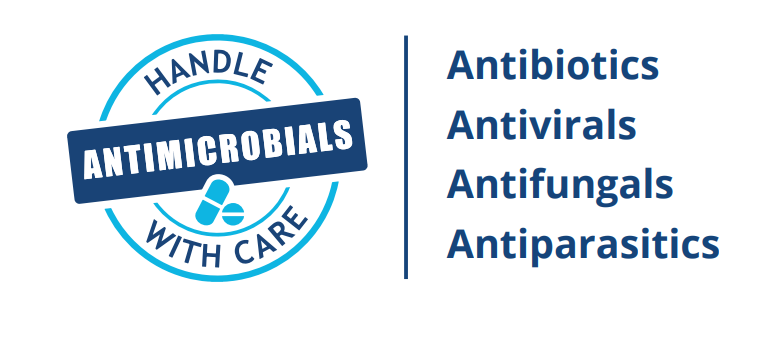 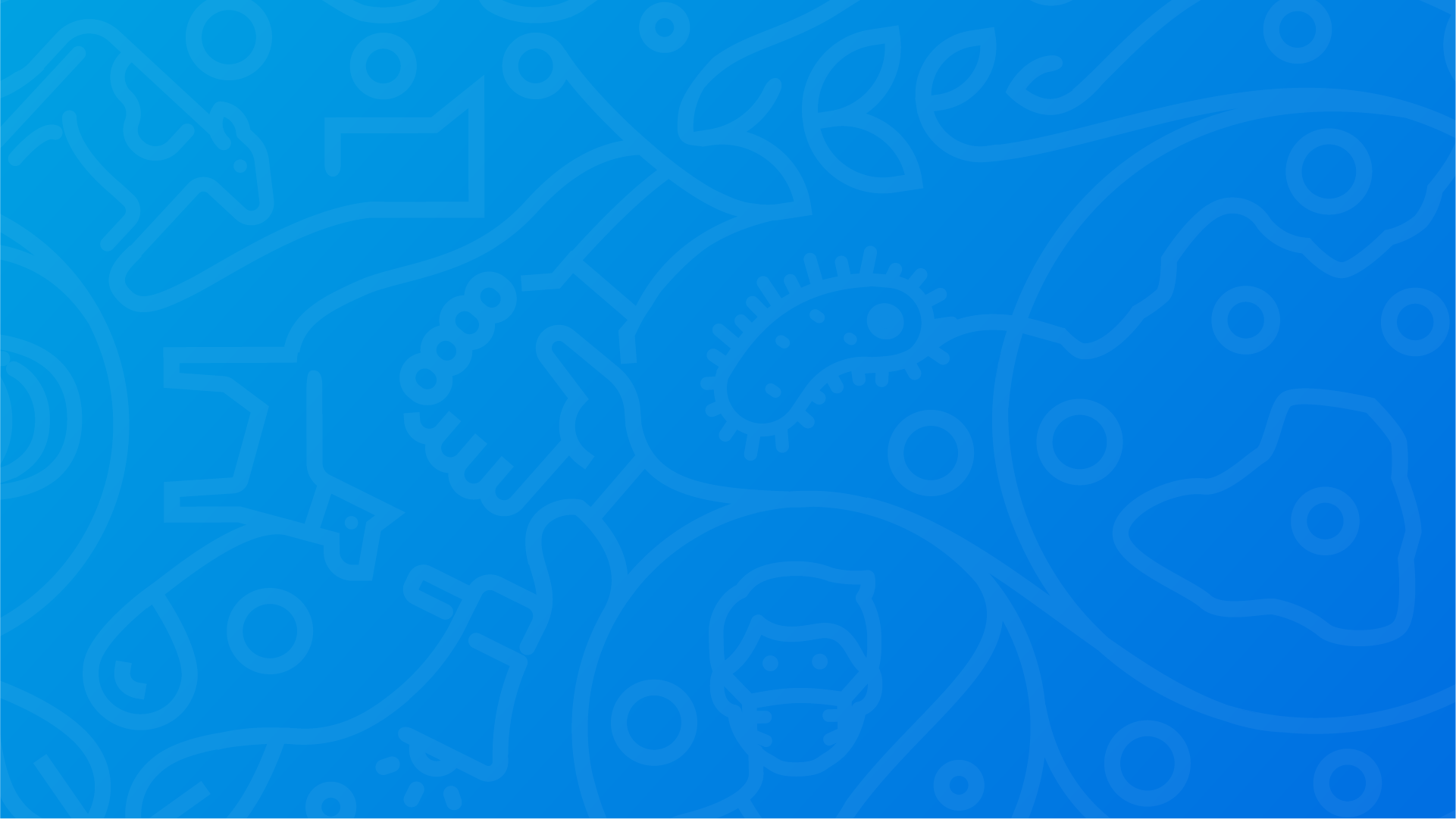 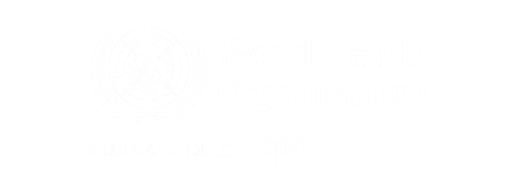 Thank you for ​your attention​
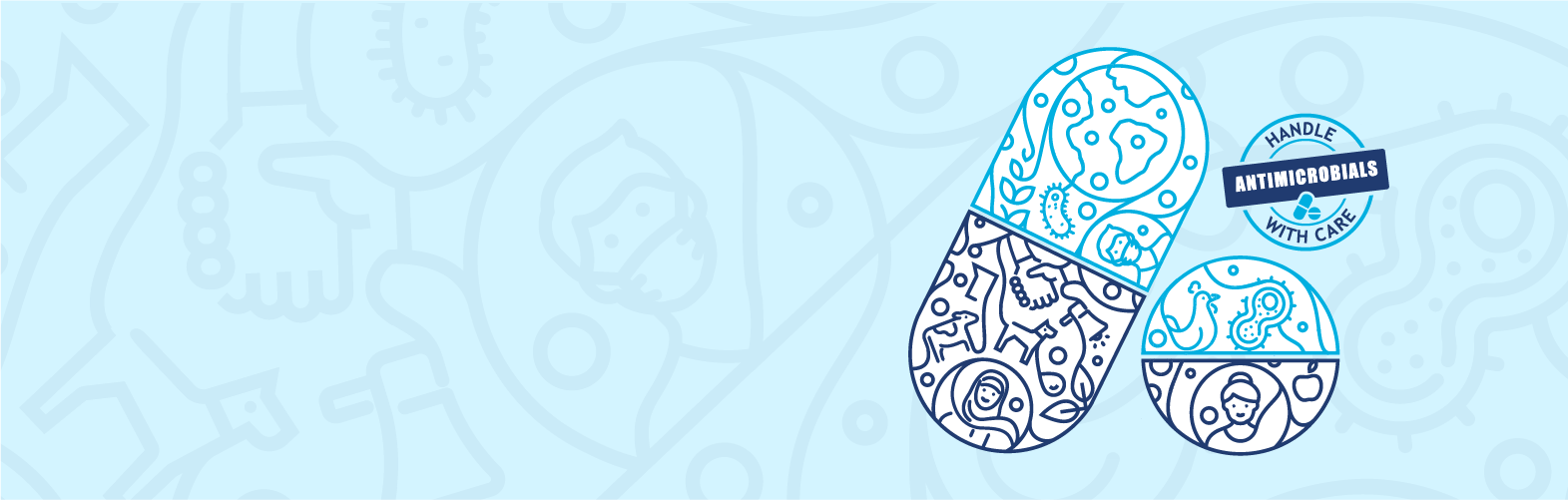 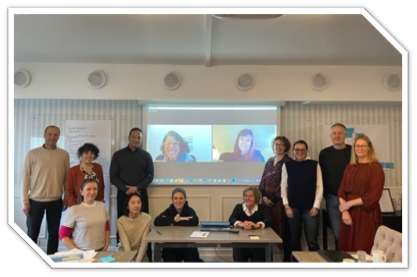 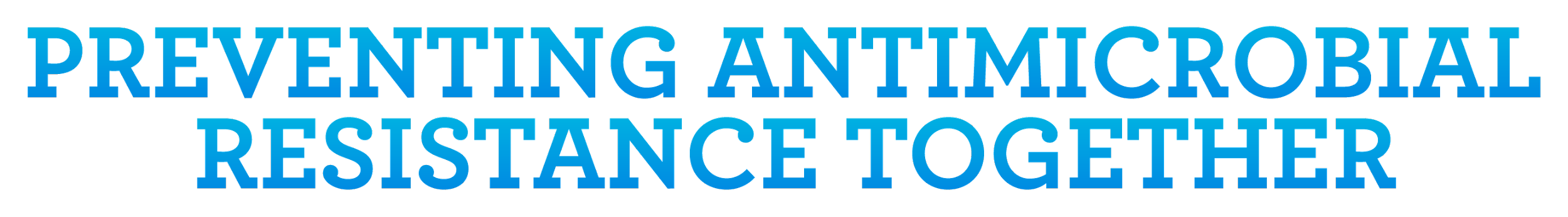 4